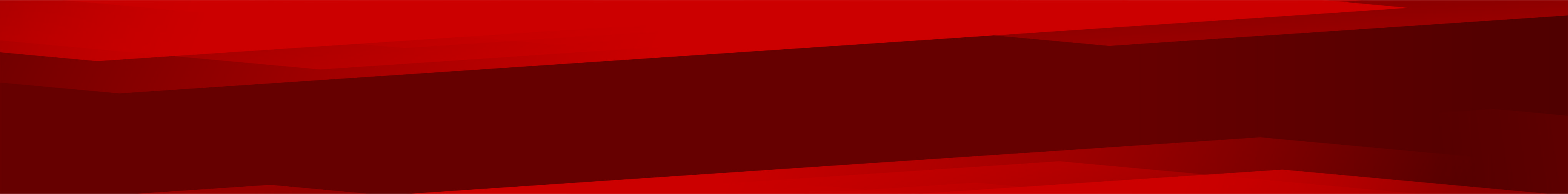 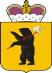 Правительство Ярославской области
Вопросы реализации региональной семейной политики
Башмашникова Марина Валерьевна
начальник управления по социальной и демографической политике
Правительства Ярославской области
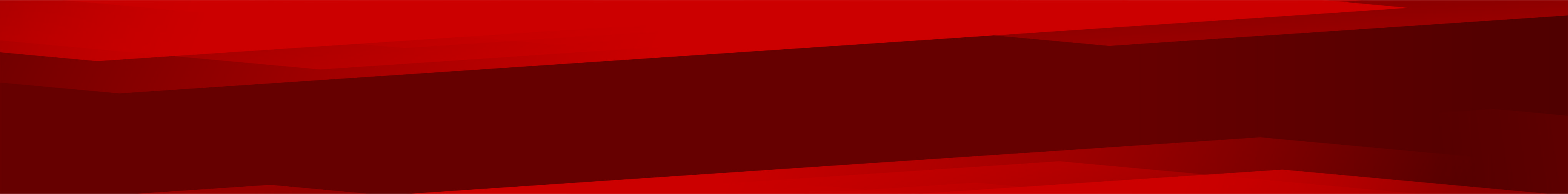 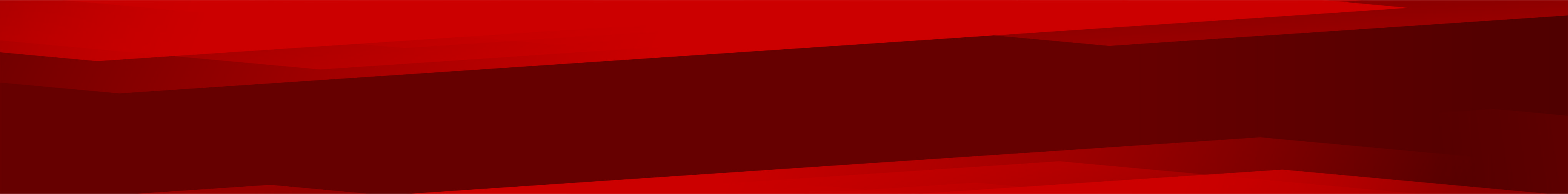 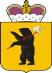 Правительство Ярославской области
Нормативно-правовая база
Концепция семейной политики Ярославской области на период до 2025 года (утверждена постановлением Правительства от 29.12.2014 № 1408-п)
Областная целевая программа «Семья и дети Ярославии» на 2016-2020 годы (утверждена постановлением Правительства от 16.03.2016 № 265-п)
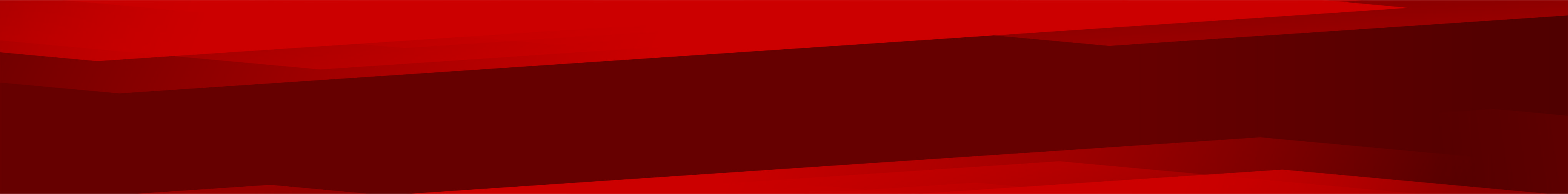 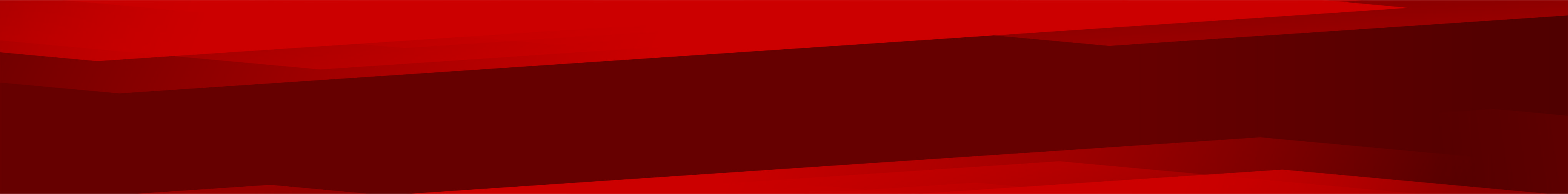 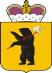 Правительство Ярославской области
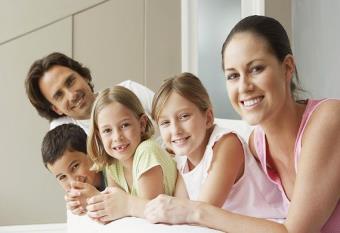 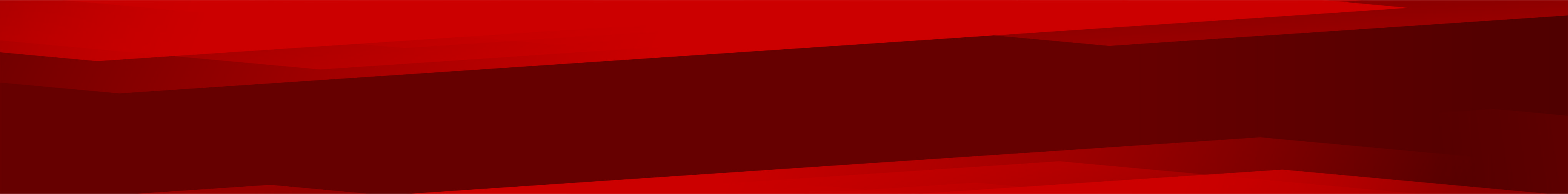 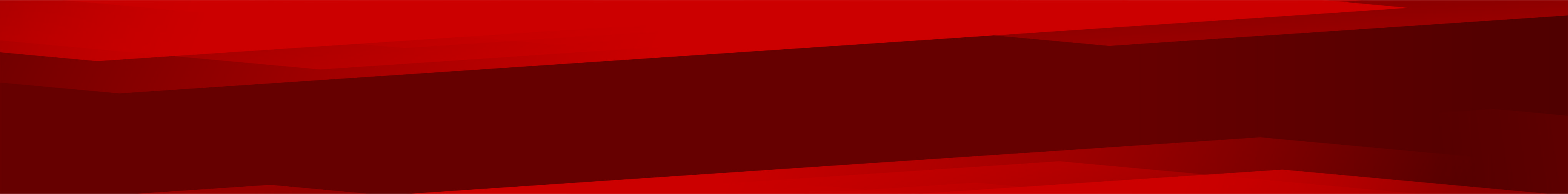 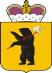 Правительство Ярославской области
Областная целевая программа
«Семья и дети Ярославии»: цель и задачи
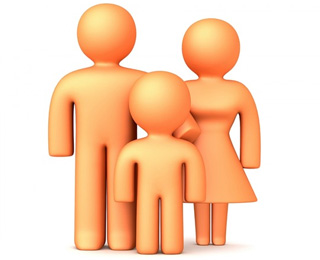 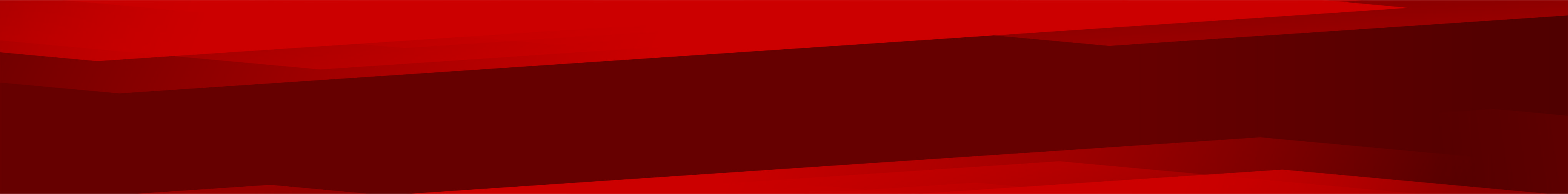 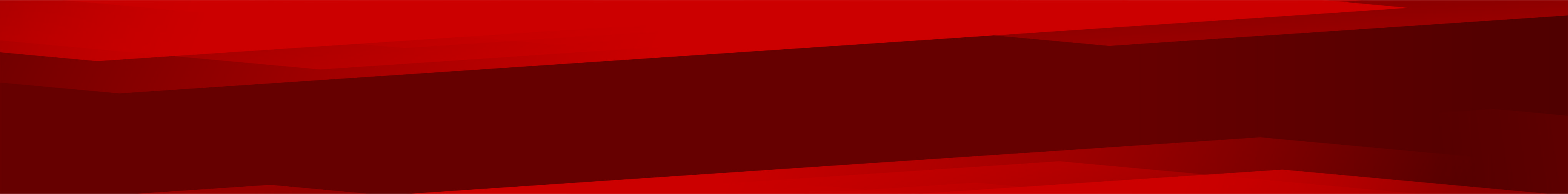 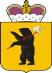 Правительство Ярославской области
Мероприятия, направленные на пропаганду семейных ценностей, повышение престижа материнства и отцовства, ценности детства
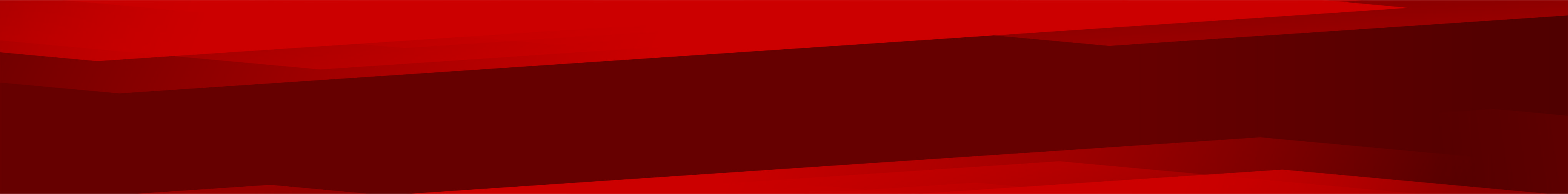 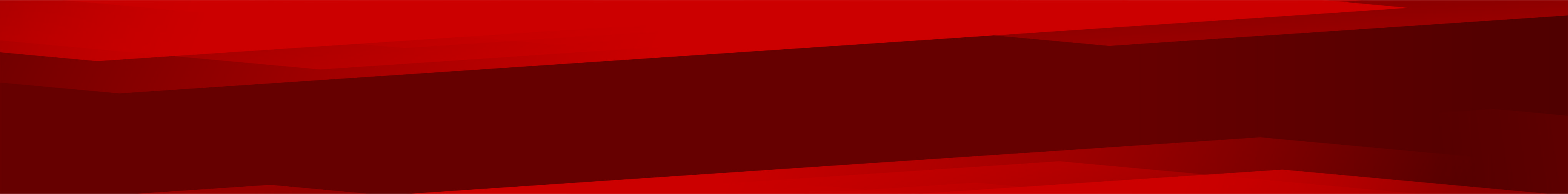 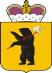 Правительство Ярославской области
Телепередача «Семейный круг»
Брошюра
«Счастье – это Я»
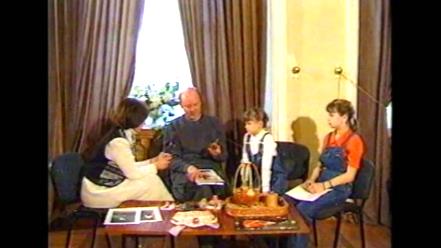 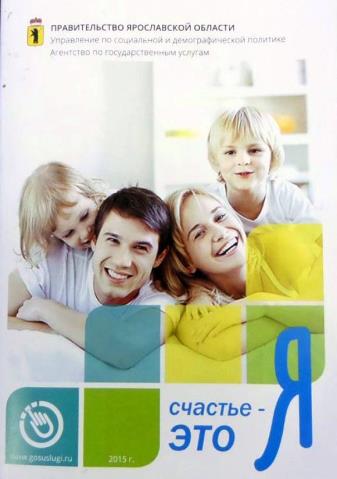 Социальные ролики
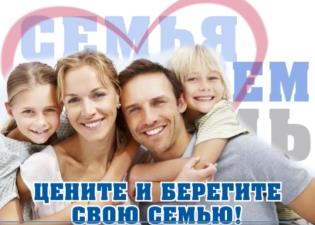 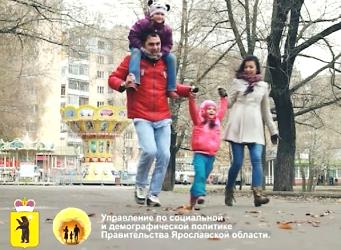 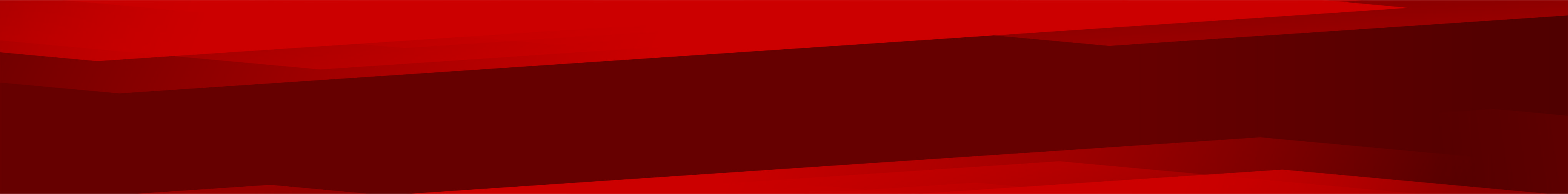 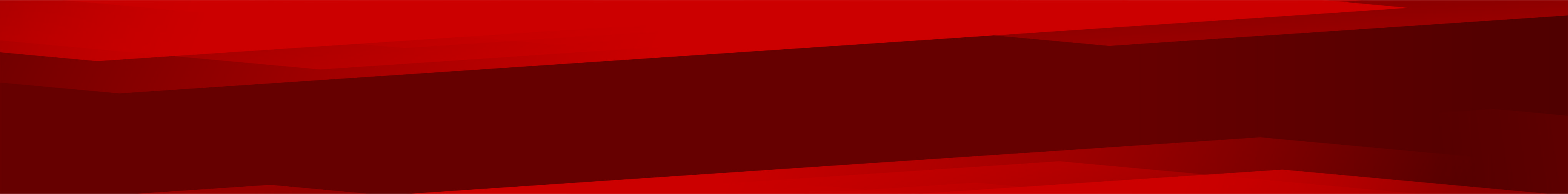 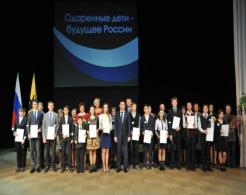 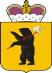 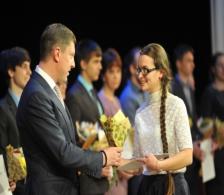 Правительство Ярославской области
Ежегодно 60 одаренным детям, добившимся высоких результатов в области образования, культуры, спорта, технического творчества,  присуждаются ежемесячные губернаторские стипендии, их педагогам-наставникам выплачиваются единовременные губернаторские премии. 

 Финансируются областные мероприятия, направленные на выявление талантливых детей, в которых ежегодно принимает участие более 5000 детей
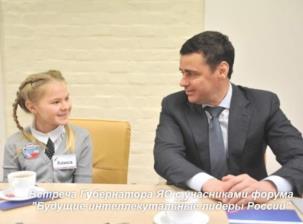 Обеспечивается участие детей Ярославской области в международных, всероссийских, межрегиональных конкурсах, фестивалях, соревнованиях, 
в том числе участие команды Ярославской области в молодежных Дельфийских играх России.
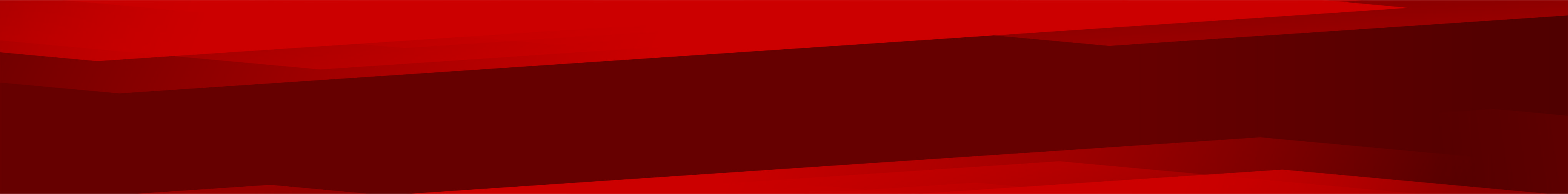 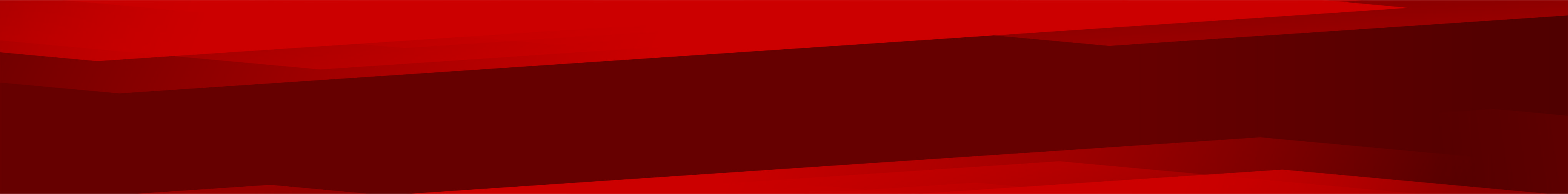 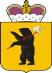 Основная цель – формирование современного образа успешной, активной, развивающейся семьи как основы государства
Правительство Ярославской области
I Областной родительский форум
Участники – родители, представители органов исполнительной власти Ярославской области, специалисты государственных учреждений социальной сферы и общественных объединений
Формат - тематические площадки и секции, были организованы консультации, тренинги и мастер-классы
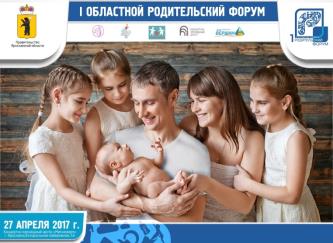 Охват более 1000 представителей городских округов и муниципальных районов региона
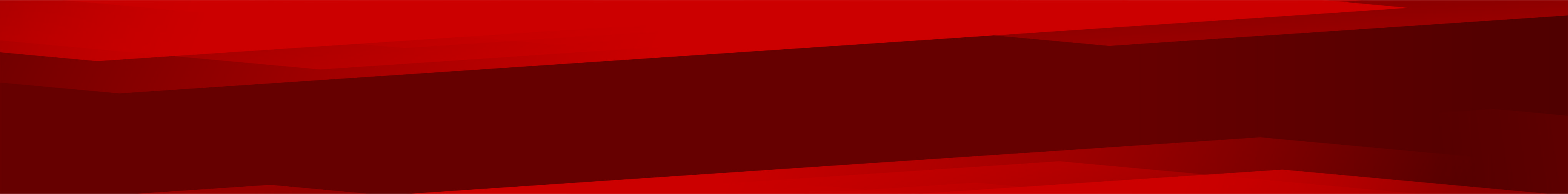 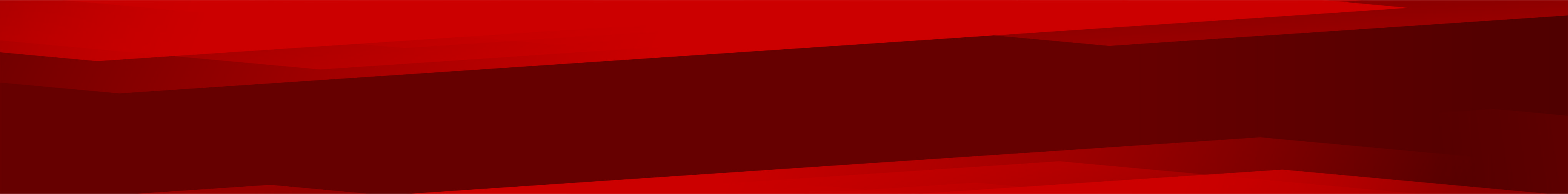 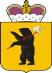 Правительство Ярославской области
Социально-педагогический образовательный проект «Профессиональная школа родителей»
Задачи  проекта: 
 подготовка родителей к выполнению своих функций в семье с учетом возрастных особенностей ребёнка;
 изучение проблем семьи и гармонизации семейных отношений на различных возрастных этапах детей; 
 профилактика семейных конфликтов на разных этапах развития семьи;
 приобретение дополнительных навыков о социально-педагогической деятельности и медицинском сопровождении  детей-инвалидов.
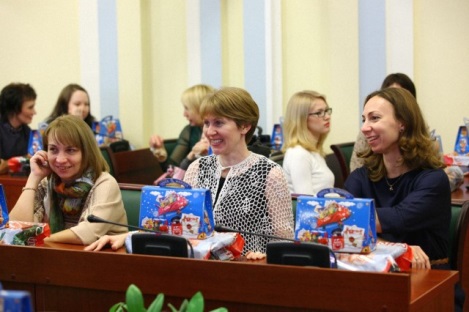 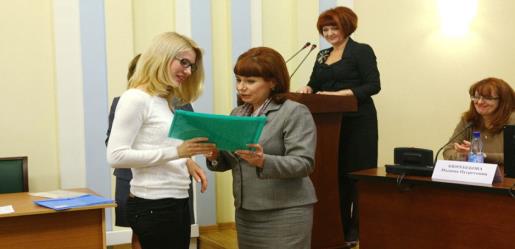 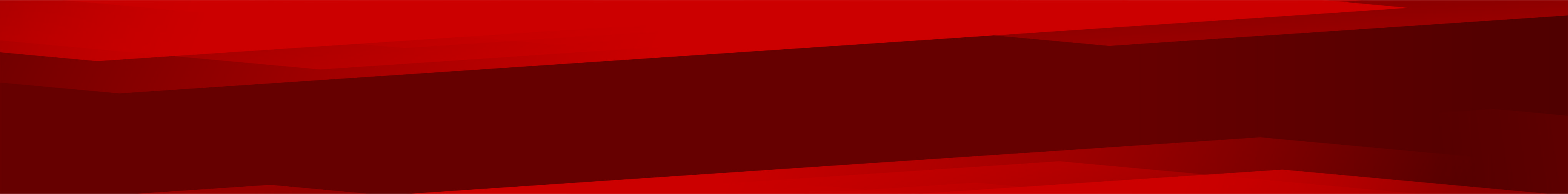 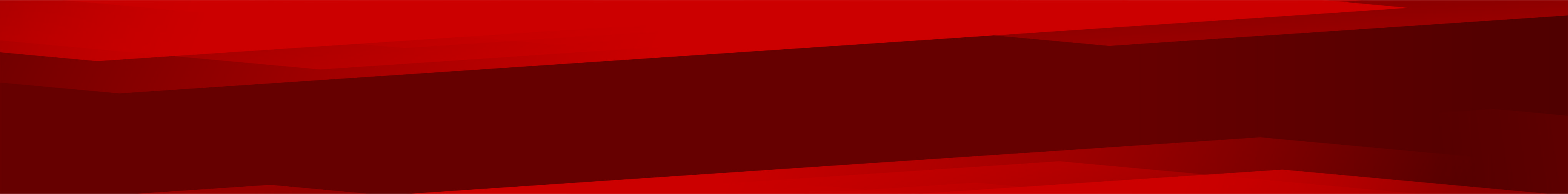 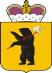 Правительство Ярославской области
Досугово-образовательный клуб «Семья друзей» и социально-реабилитационный клуб «Шаг навстречу»
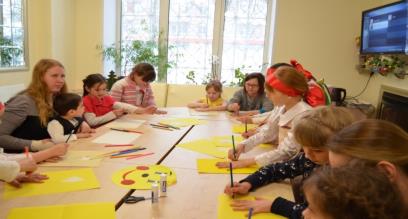 Основная цель – привлечение многодетных, приемных семей, детей-инвалидов и их родителей, к активному и равному участию в культурной жизни области с использование различных форм культурно-образовательной деятельности, раскрытие творческого потенциала семьи, налаживание детско-родительских отношений. Организаторы:
 управление по социальной и демографической политике Правительства области; 
 ГАУК ЯО  «Ярославский художественный музей»;
 ГУК ЯО «Ярославский государственный историко-архитектурный и художественный музей-заповедник».
Ежегодно в заседаниях принимают участие более 200 детей.
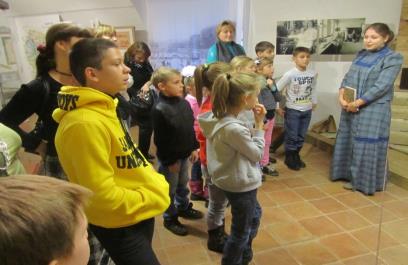 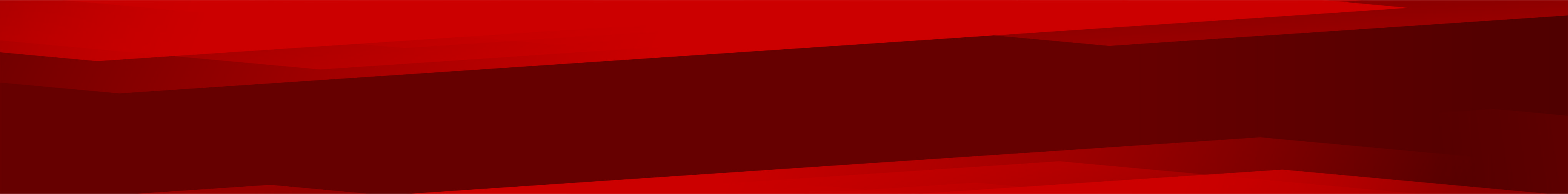 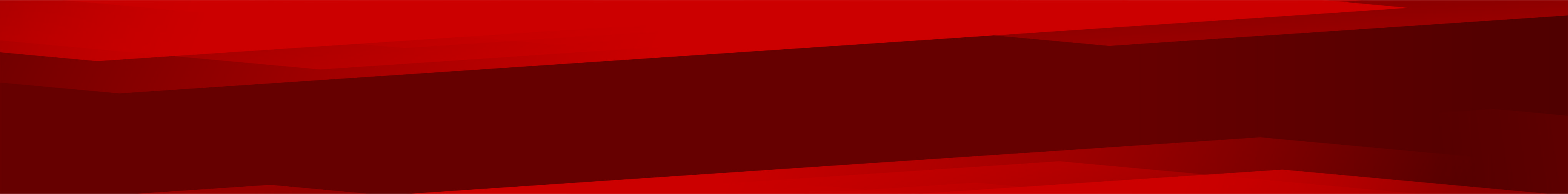 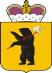 Правительство Ярославской области
Награждение семей
Медаль «За верность родительскому долгу»
Медаль «За любовь и верность»
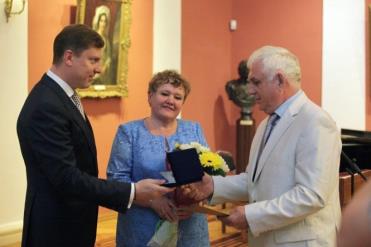 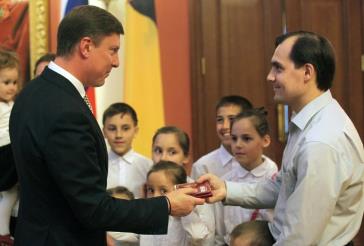 С 2010 года медалью награждены более 250 родителей
С 2008 года медалью награждены более 600 семей области
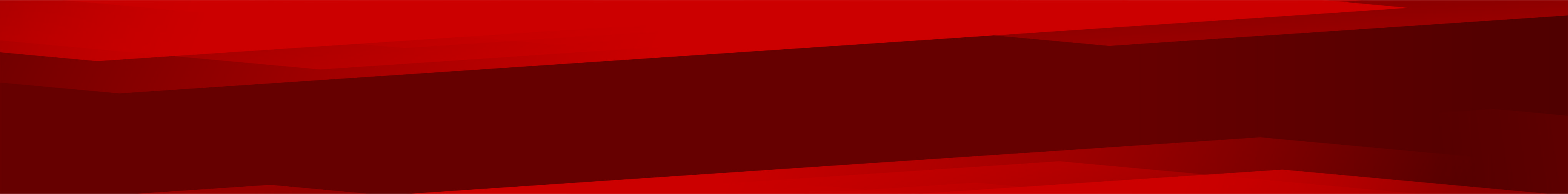 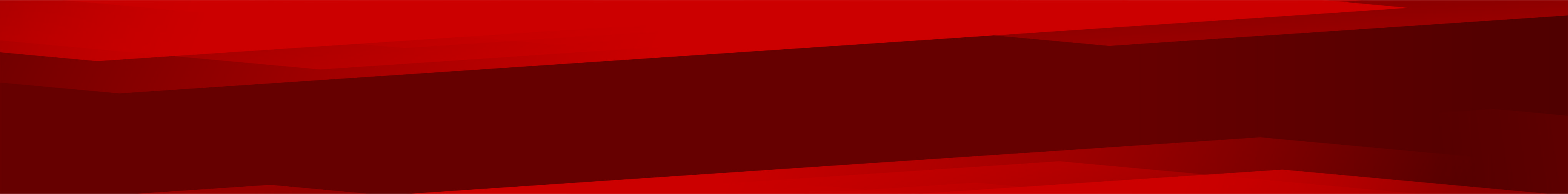 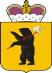 Правительство Ярославской области
В 2017 году функционировало 774 организации отдыха и оздоровления детей:
24 загородных лагеря (2 государственных, 13 муниципальных, 9 частных)
2 лагеря, созданных на базе санаториев «Искра» и «Сосновый бор»
656 лагерей с дневным пребыванием детей
38 лагерей труда и отдыха
54 палаточных лагеря
Организация отдыха и оздоровления детей
Количество детей, охваченных отдыхом и оздоровлением
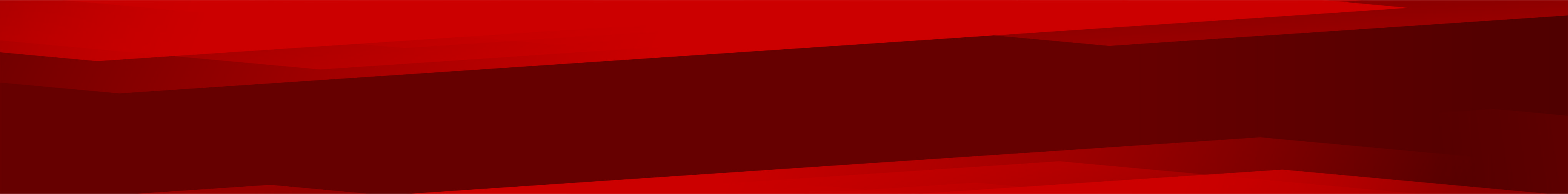 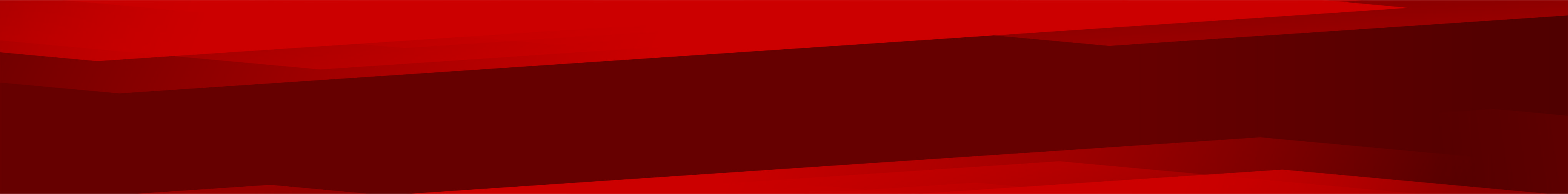 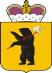 Правительство Ярославской области
Социально-значимые проекты в сфере организации
отдыха и оздоровления детей
Государственную поддержку на реализацию проектов получили                                                                
19 проектов-победителей по номинациям:
Организация отдыха и оздоровления детей, находящихся в трудной жизненной ситуации в каникулярное время (7 проектов);
Организация отдыха семей с несовершеннолетними детьми в каникулярное время (3 проекта);
Творческая реабилитация детей-инвалидов в каникулярное время» (1 проект);
Организация работы с детьми по месту жительства в каникулярное время (5 проектов);
Равные права-равные возможности. Организация отдыха и оздоровления детей с ограниченными возможностями здоровья (4 проекта).
Участниками стало 6441 человек, в том числе 2475 детей, находящихся в трудной жизненной ситуации.
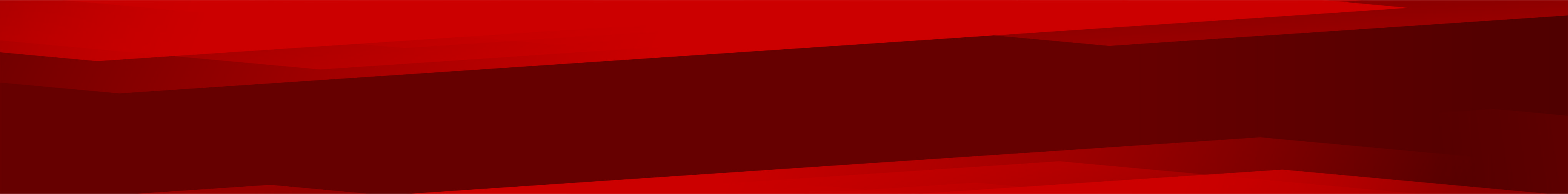 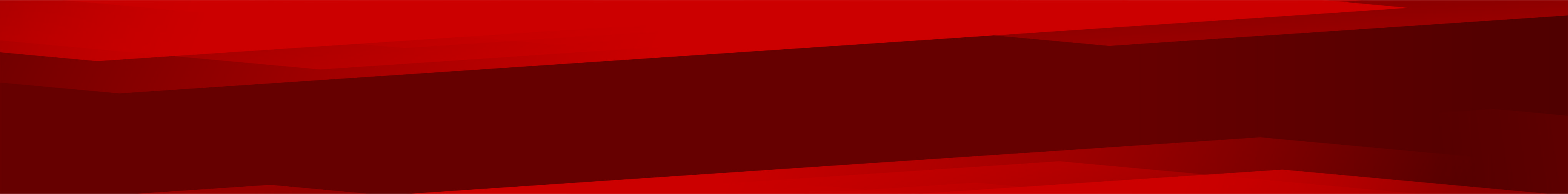 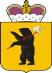 Правительство Ярославской области
РЕАЛИЗОВАННЫЕ ПРОЕКТЫ
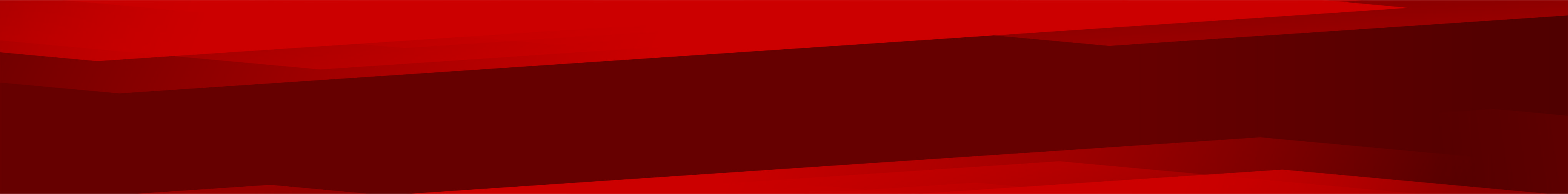 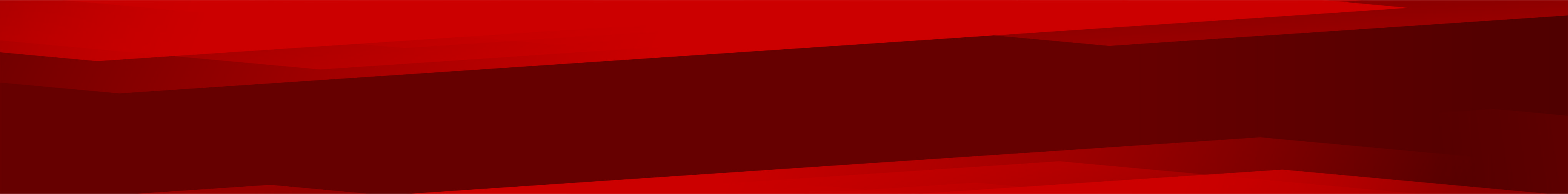 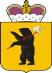 Правительство Ярославской области
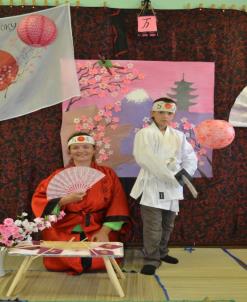 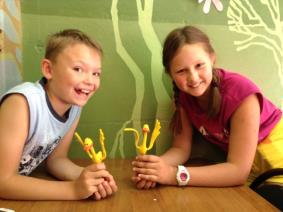 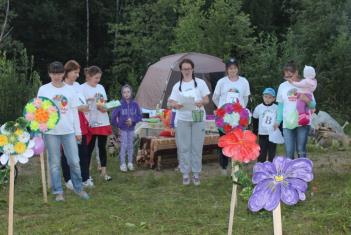 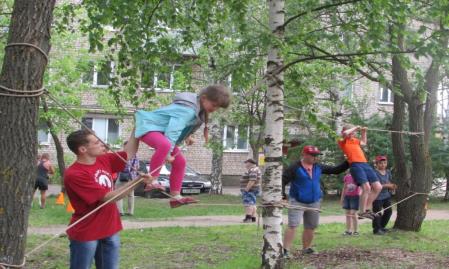 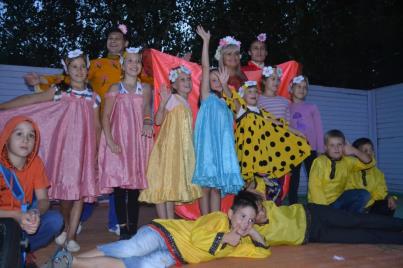 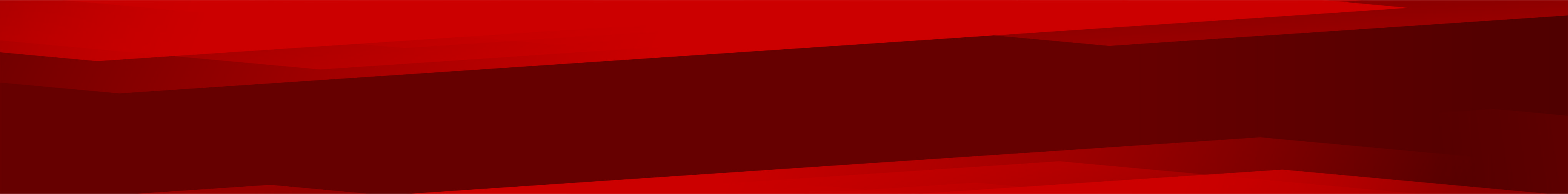 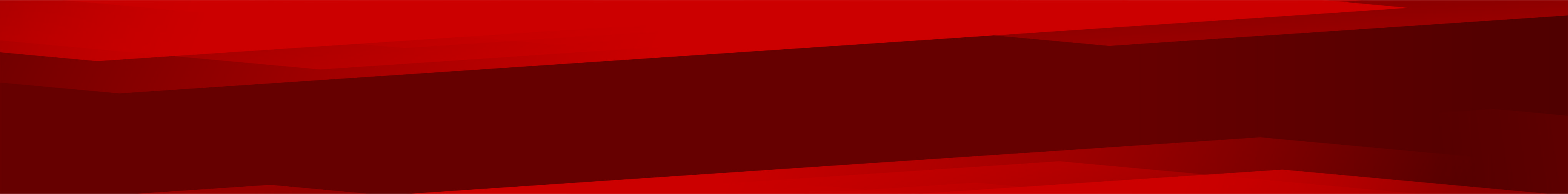 СПАСИБО ЗА ВНИМАНИЕ!
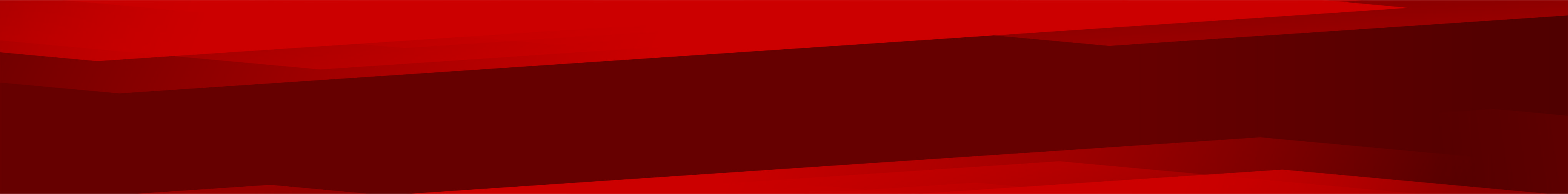